GUESS the FIB
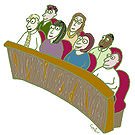 Topic: ___________________________

1. 

2.

3.

How do you know?
Topic: ___________________________

1. 

2.

3.

How do you know?
Topic: ___________________________

1. 

2.

3.

How do you know?
Topic: ___________________________

1. 

2.

3.

How do you know?